Viper: Virtual Pipelines for Enhanced Reliability
Andrea Pellegrini, Joseph Greathouse, Valeria Bertacco
University of Michigan,
Advanced Computer Architecture Laboratory
ISCA 2012
Reliability Challenges with CMOS Scaling
Manufacturing defects
That escape testing
Transient faults
Natural radiation, noise…
Age-related wearout
Electromigration &
gate-oxide breakdown
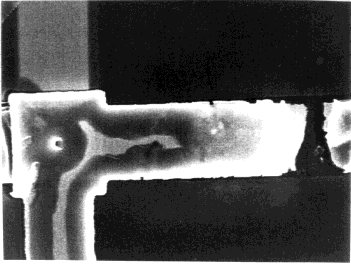 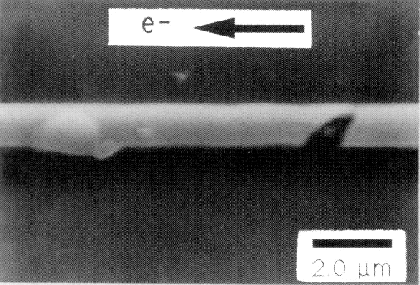 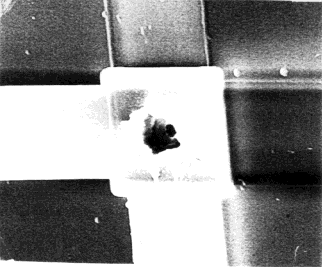 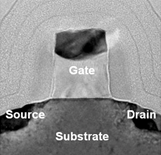 Intel Cougar Point chipsets wearing out over time
[Estimated cost of 700M$ 2011]
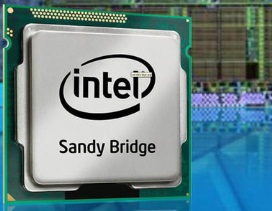 “Future technologies will make transistorsless and less reliable” [Borkar, 2005]
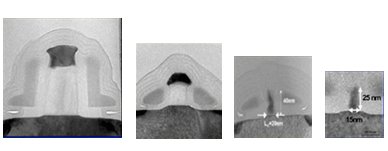 2
[Speaker Notes: There are multiple sources of hardware faults in silicon devices. For example problems in productions might escape testing and can manifest later on when the device is in the field. 

More concerns to the safety of the device in the field are linked to transient faults. Since transistors are so tiny the amount of energy needed to flip some bits in the system, thus altering its status, is really low. For this reason high energy particles that hit the device might seriously undermine the correctness of the system. 

Finally, due to the reduced size of interconnect and transistor devices there are also problems connected to the wear out of its components. 

These phenomena threaten the lifetime of the device, and for instance, some products already started suffering from these issues. 

To make things even worse, component reliability is expected to degrade even more in the future, as xperts already warn that future technology will be even more susceptible to failures


Notes:
Make sure I say test in the first, do not use acronims the first time]
Impact of Faults on Traditional CMPs
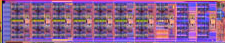 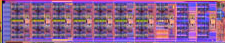 Cache
Cache
Cache
Cache
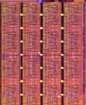 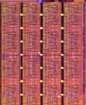 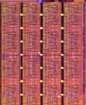 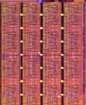 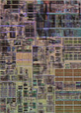 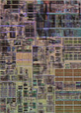 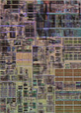 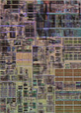 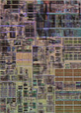 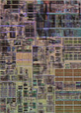 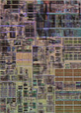 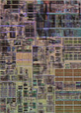 Core
Core
Core
Core
Core
Core
Core
Core
3
[Speaker Notes: In this slide I show an example on how faults affect current CMP systems. Let’s assume that we have a digital design w/ 8 cores and some large caches. 
This system in general unfortunately cannot handle well hardware faults: a single event is sufficient to turn off a whole core. Some elements of the CMP – such as the caches - are more modular and therefore can be disabled with finer granularity. However, overall as the fault number increases the system becomes unusable.]
Faults Effects on CMP Throughput
Ideal reliable architecture
CMP
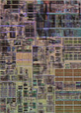 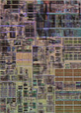 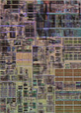 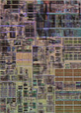 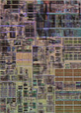 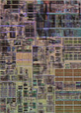 Core
Core
Core
Core
Core
Core
…
CMP system w/ 2 billion transistorsfitting 128 cores – no caches
15M transistors/core, similar to Intel Atom
…
…
4
[Speaker Notes: To better analyze this issue I performed a study on a CMP where 2 billion of transistors are used for to fit 128 small in-order cores (in this study we don’t consider the transistors used in caches)

This graph shows the maximum system throughput of the system. As you can see its performance degrade very steeply as fault number increases. 
Ideally, what we would like to see is a system that is capable of better coping w/ faults, and more gracefully degrade its throughput has faults accumulate in the system.]
Limitations of Current µ-Architectures
Single point of failures
LSQ
Integer ALU
Fetch
Back End
Decoder
Decoder
Floating Point
5
[Speaker Notes: Which are the limits of current u-architectures? We can find three major bottlenecks to system reliability. 
The first problem is the fact that current designs have single point of failures: for instance, a single fault in the fetch unit of this pipeline show will cause the whole core to become unusable. 
A fault in any of its unique components has a very high impact on the number of transistors that become un-usable.]
Limitations of Current µ-Architectures
Single point of failures

Rigidly connected pipeline stages
LSQ
Integer ALU
Fetch
Back End
Decoder
Decoder
Floating Point
6
[Speaker Notes: The second issue is that components are very tightly connected: due to the fact that each module is rigidly connected to a lot of neighbors, a faulty component cannot easily be substituted by another one available.]
Limitations of Current µ-Architectures
Single point of failures

Rigidly connected pipeline stages

Centralized control logic
LSQ
Integer ALU
Fetch
Back End
Decoder
Decoder
Floating Point
7
[Speaker Notes: The third and last issue is the centralized control logic. Even if hardware modules can be made redundant, typical designs rely on a centralized control logic to route information, instructions and controlling hardware modules. Therefore, a fault in the control logic causes a whole design to go down.]
Can We Overcome These Limitations?
Single point of failures
Arrays of redundant hardware units


Rigidly connected pipeline stages
Loosely connected hardware modules


Centralized control logic
Decentralized and redundant controls


Service-oriented µ-architecture 
to tackle all three issues:
Virtual Pipelines for Enhanced Reliability
8
[Speaker Notes: If we want to design a truly reliable system we need to get rid of all these three bottlenecks. 

First, we need to avoid single point of failures: we do so organizing the processor in hardware clusters – which are redundant hardware units, that can be disabled independently. 

Second, we organize the components so they can freely communicate w/ each others. We do this connecting the hardware clusters through a homogenous communication system.

Third, we need to avoid the system from relying on centralized control logic. Therefore a reliable system should be based on decentralized and redundant controls. 

In our work we proposed a new Service-Oriented uarch, VIPER, which offers a solution to address all these three issue. 



More spacing between the blue and black, make blue stuff appear from right
 
Show up VIPER later, make it colored, maybe boxed]
Service-Oriented µ-Architecture
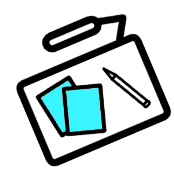 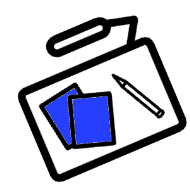 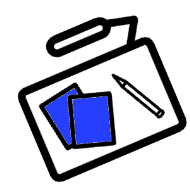 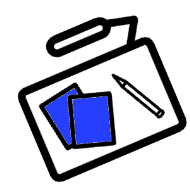 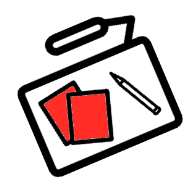 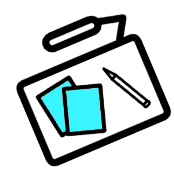 Renew Driving License:
1. Check in
2. Vision test
3. Take picture
4. Pay fee
5. Get license
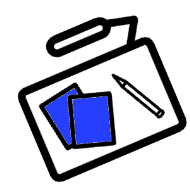 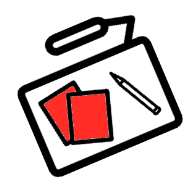 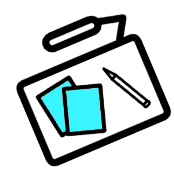 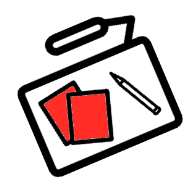 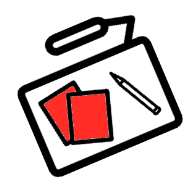 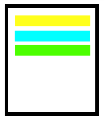 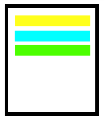 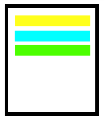 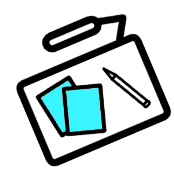 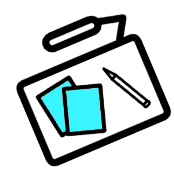 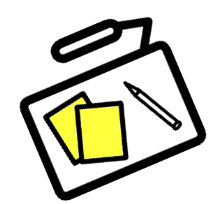 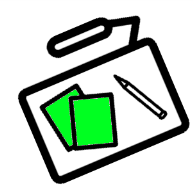 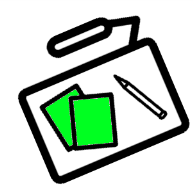 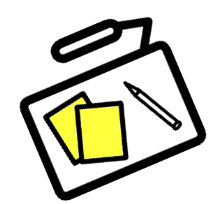 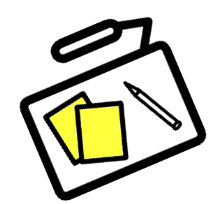 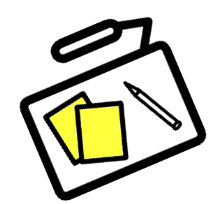 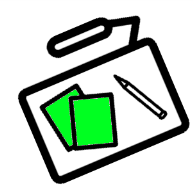 9
[Speaker Notes: To think about our proposed service-oriented architecture, imagine that you have to accomplish a particular task at the DMV – such as renew your driving license.
What you will have to do is jump from desk to desk in the right sequence to accomplish all the services needed: check-in, take the vision test, take a picture, pay the fee, and retire your new license. 

Similarly, in a service-oriented architecture we divide the functions offered by the ISA in “Services”. 
Multiple hardware components, called clusters, can accomplish these services. For instance, imagine a processor with 5 different types of services: red, blue, yellow, green and cyan

Multiple clusters (shown as desks) can accomplish each of the services, such that if one cluster fails others can be used. 
Instructions will have to access the available clusters based on their needs. Different instructions might need different services. 

Say that the list is out of the office and people look it up

The question is, how can instructions figure out which clusters are available and can provide the services require?

In classic uarch a centralized controller would tell each instruction where to go, but this would constitute a single point of failure in the system.]
Service-Oriented µ-Architecture
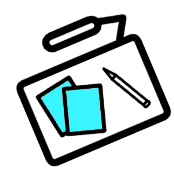 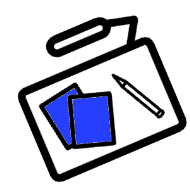 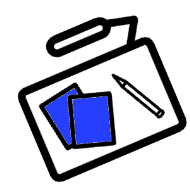 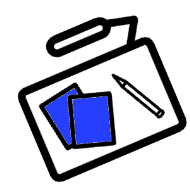 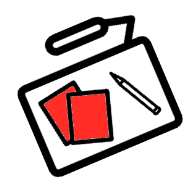 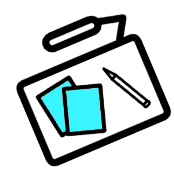 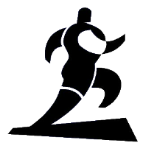 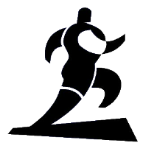 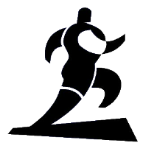 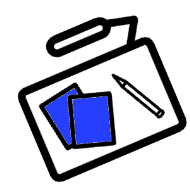 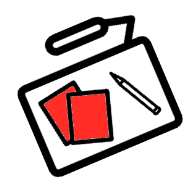 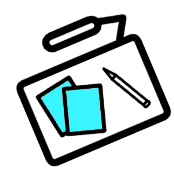 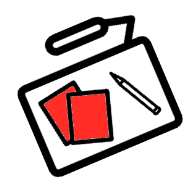 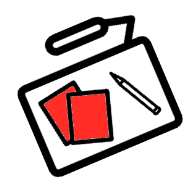 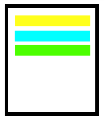 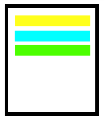 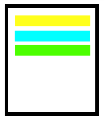 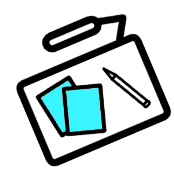 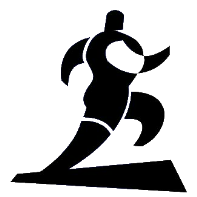 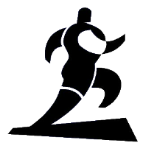 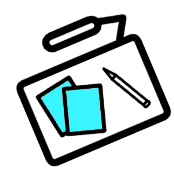 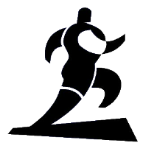 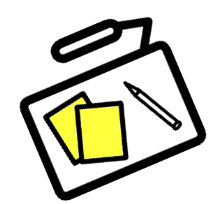 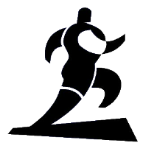 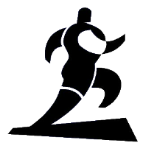 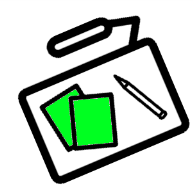 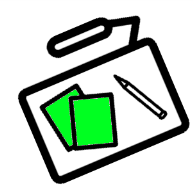 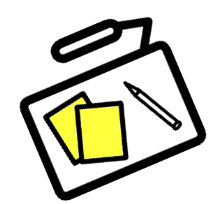 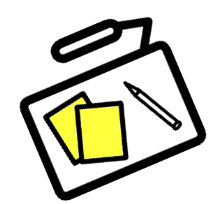 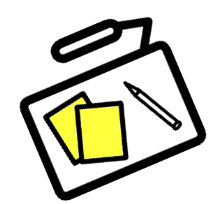 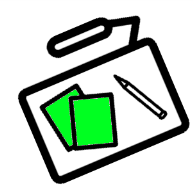 10
[Speaker Notes: To think about our proposed service-oriented architecture, imagine that you have to accomplish a particular task at the DMV – such as renew your driving license.
What you will have to do is jump from desk to desk in the right sequence to accomplish all the services needed: check-in, take the vision test, take a picture, pay the fee, and retire your new license. 

Similarly, in a service-oriented architecture we divide the functions offered by the ISA in “Services”. 
Multiple hardware components, called clusters, can accomplish these services. For instance, imagine a processor with 5 different types of services: red, blue, yellow, green and cyan

Multiple clusters (shown as desks) can accomplish each of the services, such that if one cluster fails others can be used. 
Instructions will have to access the available clusters based on their needs. Different instructions might need different services. 

The question is, how can instructions figure out which clusters are available and can provide the services require?

In classic uarch a centralized controller would tell each instruction where to go, but this would constitute a single point of failure in the system. 

TODO:
Remove the front sheet of the list

Bring up instructions now

Smooth the movements 


RED X on the TODO LIST when I talk about single controls]
Service-Oriented µ-Architecture
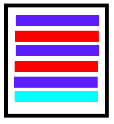 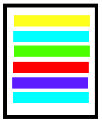 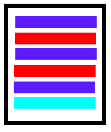 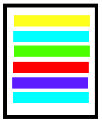 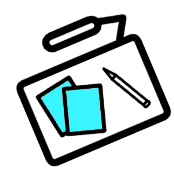 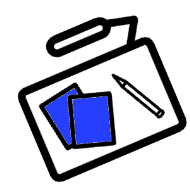 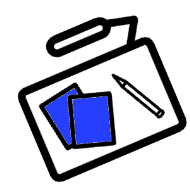 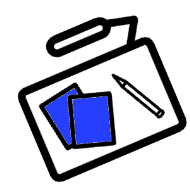 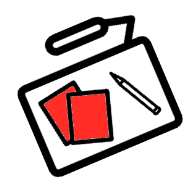 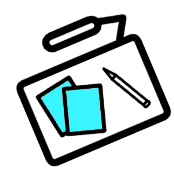 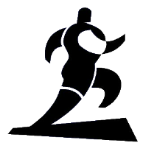 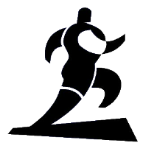 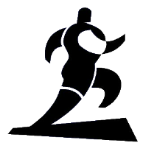 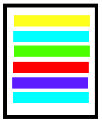 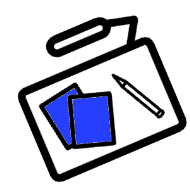 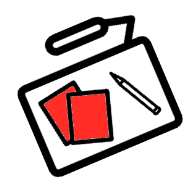 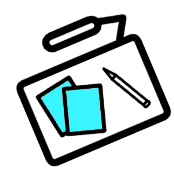 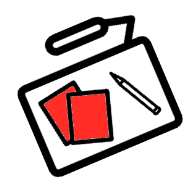 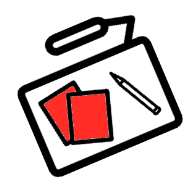 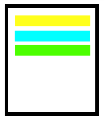 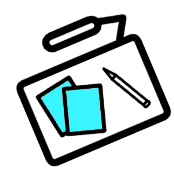 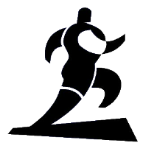 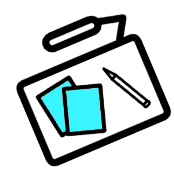 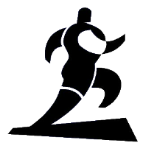 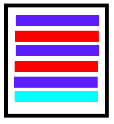 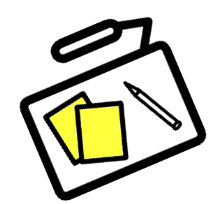 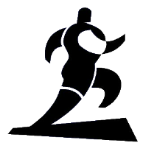 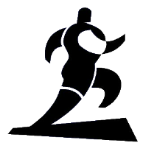 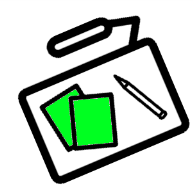 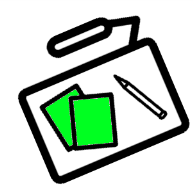 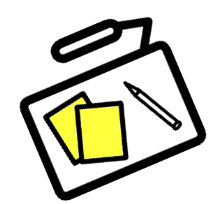 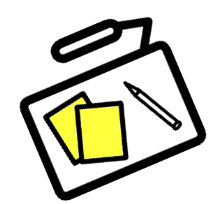 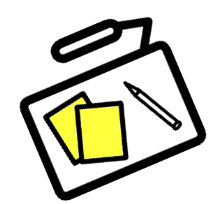 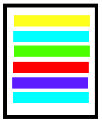 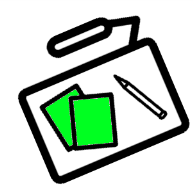 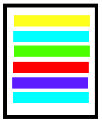 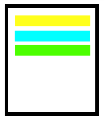 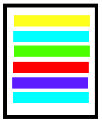 11
[Speaker Notes: Therefore, we organized our design to have a redundant set of instruction controllers, that we call BSUs. 

Each TODO list contains an execution plans for a bunch of instructions – bundle -  defining exactly which clusters will perform the different services needed by the instructions in the bundle. 

Say that different people have different TODO lists

Reconnect the example w/ microprocessors (with words)]
Viper - Overview
HW units can perform services for instructions


Bundles are instruction sequences terminating with a control instruction (JMP)


A Virtual Pipeline is the ordered sequence of HW units that can complete the instructions in a bundle

Bundle Scheduling Unit allows instructions to use and be scheduled on  the available HW units


An ISA is defined as the set of services needed by its instructions
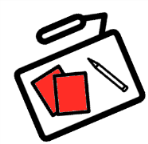 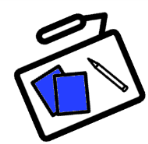 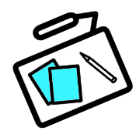 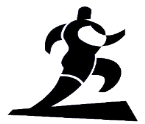 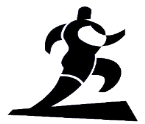 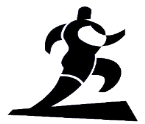 4013c3:add %al,[%ebx]
4013c5:div cl
4013c8:jmp 40140a
BSU
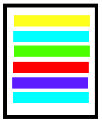 BSU
BSU
12
[Speaker Notes: An ISA is partitioned in different services needed by its instructions. 
A Viper processor can execute an ISA as long as all the services it needed are provided by some hardware clusters. 

Instructions are divided in bundles, each composed of a sequence of instructions typically terminating w/ a control instruction (similar to Basic Blocks)

Clusters are the hardware components that perform the services required by the ISA. A hardware cluster can perform one or more services, depending on how the system is designed

Say the TODO list becomes BSU

Finally, a Virtual Pipeline is an ordered sequence of clusters that can service at least all the services needed by a bundle]
Viper Hardware Organization
BSU
BSU
BSU
BSU
BSU
BSU
Sea of redundant HW modules
Single point of failure
BSU
Crossbar
BSU
BSU
BSU
BSU
BSU
$
RF
Homogenous moduleinterconnect
Rigidly connected hardware modules
Bundle Scheduling Units (BSU) to schedule HW modules
Centralized control logic
BSU
BSU
BSU
BSU
BSU
BSU
BSU
BSU
BSU
BSU
BSU
BSU
13
[Speaker Notes: How do we organize a system so can it behave like this?

First, we organize the system in a Sea of redundant clusters, which eliminates single point of failures. Some of these clusters need connections to some memory elements or other special hardware modules. Clusters perform a subset of the needed services.

Second, hardware clusters are connected through a homogenous interconnect, which allows point to point communication among any of them.

Third, we organize the control logic of the system in redundant BSUs, which allows to avoid reliance on centralized controls. 


Say the BSUs are the control logic!]
Viper’s Execution Model
Building Virtual Pipelines
Inter-Module Data Dependencies
Handling Program Mispredictions
Handling Precise Exceptions
14
[Speaker Notes: Let’s go through some of the most important problems on how Viper can work…


In the next slides we will see through simple examples how Viper handles regular executions and exceptions and changes in the program flow. 

We will consider 4 different execution scenarios that might happen when during program execution and analyze how they are handled in Viper


Bring list in the next slides (right top)
Make the talk match the list]
Building Virtual Pipelines
Inter-Cluster Dependencies
Mispredictions
Precise Exceptions
1. Building Virtual Pipelines
4013c3:add %al,[%ebx]
4013c8:or %al,%bl
BSU – Bundle Scheduling Unit
BSU
BSU
BSU
BSU
BSU
BSU
BSU
BSU
BSU
F0
F1
Fetch instruction
Register access
Execute 
Write back/Commit
R0
R1
E0
E1
W0
W1
BSU
BSU
BSU
BSU
BSU
BSU
15
[Speaker Notes: For the sake of simplicity, let’s consider two bundles each consisting of a single instruction. 

The first bundle, starting at address 4013c3 is assigned to the first BSU entry. As you can see, the fields containing the VP configuration are empty. However, since this BSU needs work, the available Clusters propose to accomplish its services. 

For instance, both F0 and F1 propose their services to this BSU. The BSU grants the service to F0, inserting it in its Virtual Pipeline. 

TODO:

Make the clusters closer look like slide 13, grow BSU 

Colors/not making the BSU disappear]
Building Virtual Pipelines
Inter-Cluster Dependencies
Mispredictions
Precise Exceptions
1. Building Virtual Pipelines
4013c3:add %al,[%ebx]
4013c8:or %al,%bl
BSU – Bundle Scheduling Unit
BSU
BSU
BSU
BSU
BSU
BSU
F0
F1
Fetch instruction
Register access
Execute 
Write back/Commit
R0
R1
E0
E1
W0
W1
BSU
BSU
BSU
BSU
BSU
BSU
16
[Speaker Notes: In order, all the needed services are assigned and a Virtual Pipeline to execute the first bundle is created. 

The service request negotiation allows a fully decentralized resource allocation (each cluster and BSU operate fully independently).

TODO:
Make the line grow little by little]
Building Virtual Pipelines
Inter-Cluster Dependencies
Mispredictions
Precise Exceptions
1. Building Virtual Pipelines
4013c3:add %al,[%ebx]
4013c8:or %al,%bl
BSU – Bundle Scheduling Unit
BSU
BSU
BSU
BSU
BSU
BSU
F0
F1
Fetch instruction
Register access
Execute 
Write back/Commit
R0
R1
E0
E1
W0
W1
BSU
BSU
BSU
BSU
BSU
BSU
17
[Speaker Notes: Eventually, F0 will fetch the whole bundle (in this case is a single instruction) and communicates to the BSU the starting address of the next bundle.]
Building Virtual Pipelines
Inter-Cluster Dependencies
Mispredictions
Precise Exceptions
1. Building Virtual Pipelines
4013c3:add %al,[%ebx]
4013c8:or %al,%bl
BSU – Bundle Scheduling Unit
BSU
BSU
BSU
BSU
BSU
BSU
F0
F1
Fetch instruction
Register access
Execute 
Write back/Commit
R0
R1
E0
E1
W0
W1
BSU
BSU
BSU
BSU
BSU
BSU
18
[Speaker Notes: With this information the first BSU can assign another entry to the following bundle]
Building Virtual Pipelines
Inter-Cluster Dependencies
Mispredictions
Precise Exceptions
1. Building Virtual Pipelines
4013c3:add %al,[%ebx]
4013c8:or %al,%bl
BSU – Bundle Scheduling Unit
BSU
BSU
BSU
BSU
BSU
BSU
F0
F1
Fetch instruction
Register access
Execute 
Write back/Commit
R0
R1
E0
E1
W0
W1
BSU
BSU
BSU
BSU
BSU
BSU
19
[Speaker Notes: Which can then create his own virtual pipeline and execute as well. 

This mechanism allows us to have a fully distributed control logic.]
Viper’s Distributed Control Logic
HW units can negotiate their services with BSU through:
Queues
Proposal broadcasts
Tokens
Resource starvation avoided if the oldest bundle is served first
BSU
BSU
F0
F1
BSU
R0
R1
E0
E1
W0
W1
BSU
BSU
BSU
BSU
BSU
BSU
20
[Speaker Notes: Viper needs a mechanism to negotiate services between the BSUs and the clusters. Several solutions are possible to accomplish this task: Queues, Broadcasts and Tokens. 

Note that, since hardware resource allocation is done dynamically, careless cluster allocation can cause starvation and deadlock. This event is avoided if the oldest bundle is served first.]
Building Virtual Pipelines
Inter-Cluster Dependencies
Mispredictions
Precise Exceptions
2. Inter-Cluster Dependencies
Clusters might need operands generated by others
Input Tags
Output Tags
Additional storage required
(768 bits/BSU for x86)
BSU
BSU
BSU
BSU
BSU
BSU
BSU
BSU
BSU
4013c3:add %al,[%ebx]
F0
F1
R0
R1
E0
E1
4013c8:or %al,%bl
W0
W1
BSU
BSU
BSU
BSU
BSU
BSU
21
[Speaker Notes: Spell the numbers out

Since following instructions can be executed by different hardware clusters, it might occur that data produced by a cluster is required by a different one. For instance, in our example the register A is produced by the first bundle in cluster E0 and is needed by the second bundle in cluster E1. 

To handle inter-cluster data dependency we introduce tags to the BSUs. Two sets of tags are needed for each bundle: the input tags and the output tags.]
Building Virtual Pipelines
Inter-Cluster Dependencies
Mispredictions
Precise Exceptions
2. Inter-Cluster Dependencies
Clusters might need operands generated by others
Input Tags
Output Tags
BSU
BSU
BSU
BSU
BSU
BSU
BSU
BSU
BSU
4013c3:add %al,[%ebx]
F0
F1
R0
R1
E0
E1
4013c8:or %al,%bl
W0
W1
BSU
BSU
BSU
BSU
BSU
BSU
22
[Speaker Notes: For each architectural register is associated a tag. For instance, our architecture supports 4 registers: A, B, C, and D. The input tags for the first bundle are: 1, 5, 6, 10. 

Since this bundle writes to register A, a new tag 13 is associated to this register.]
Building Virtual Pipelines
Inter-Cluster Dependencies
Mispredictions
Precise Exceptions
2. Inter-Cluster Dependencies
Clusters might need operands generated by others
Input Tags
Output Tags
Tag creation is serialized
BSU
BSU
BSU
BSU
BSU
BSU
BSU
BSU
BSU
4013c3:add %al,[%ebx]
F0
F1
Possible optimization: Tags based bundle ID
Does not require serialization
Much smaller storage needed
R0
R1
Tag 13
E0
E1
4013c8:or %al,%bl
Value
W0
W1
BSU
BSU
BSU
BSU
BSU
BSU
23
[Speaker Notes: When a new bundle is generated the output tags of the previous bundle are copied as the input tags of the next. Therefore, the instructions in the next bundle will know which tags are associated to the architectural registers, and therefore can ask for the correct values to the other clusters. 

In our current uarchitecture:
Tag generation is serialized (a bundle needs to know its previous tags before generating the new ones). A x86-based ISA needs 768 bits of storage to maintain tags.

Optimizations however, are possible: bundles are already created sequentially and tags can be offset by their ID. This would save room and probably improve performance, but it will also requires a more complex operand distribution scheme.

TODO:
Fix spacing]
Building Virtual Pipelines
Inter-Cluster Dependencies
Mispredictions
Precise Exceptions
3. Handling Mispredictions
4013c0:jmp 4013eb
4013c3:add %al,[%ebx]
4013c8:or %al,%bl
BSU
BSU
BSU
BSU
BSU
BSU
BSU
BSU
BSU
F0
F1
R0
R1
E0
E1
W0
W1
BSU
BSU
BSU
BSU
BSU
BSU
24
[Speaker Notes: In this example we analyze what happens when we need to correct program flow, for instance due to a branch misprediction. 

The BSUs are linked together to form an ordered list of in-flight bundles.]
Building Virtual Pipelines
Inter-Cluster Dependencies
Mispredictions
Precise Exceptions
3. Handling Mispredictions
4013c0:jmp 4013eb
4013c3:add %al,[%ebx]
4013c8:or %al,%bl
BSU
BSU
BSU
BSU
BSU
BSU
BSU
BSU
BSU
Branch mispredicted!Correct NPC: 4013eb
F0
F1
Fetch instruction
Register access
Execute 
Write back/Commit
R0
R1
E0
E1
W0
W1
BSU
BSU
BSU
BSU
BSU
BSU
25
[Speaker Notes: When a cluster in a Virtual Pipeline detects a misprediction it communicated the correct program counter to its BSU. Which, first, updates its NPC field.]
Building Virtual Pipelines
Inter-Cluster Dependencies
Mispredictions
Precise Exceptions
3. Handling Mispredictions
4013c0:jmp 4013eb
4013c3:add %al,[%ebx]
4013c8:or %al,%bl
BSU
BSU
BSU
BSU
BSU
BSU
BSU
BSU
BSU
F0
F1
R0
R1
E0
E1
W0
W1
BSU
BSU
BSU
BSU
BSU
BSU
26
[Speaker Notes: Once the BSU is notified, it proceeds to follow the linked list, cancelling all the in-flight bundles on the wrong program path. In this example, the following bundle also cancels all the instructions in flight on the clusters in its virtual pipeline. 

Execution will then resume starting w/ the correct NPC.]
Building Virtual Pipelines
Inter-Cluster Dependencies
Mispredictions
Precise Exceptions
4. Precise Exceptions
4013c3:add %al,[%ebx]
4013c5:div cl
4013c8:jmp 40140a
BSU
BSU
BSU
BSU
BSU
BSU
BSU
BSU
BSU
Exception!
Division by 0
F0
F1
R0
R1
E0
E1
W0
W1
BSU
BSU
BSU
BSU
BSU
BSU
27
[Speaker Notes: In the last example we show how Viper handles exceptions and faults in instructions. The main issue to solve is that BSUs cannot change program flow in the middle of the bundle. Therefore, if an exception is detected during a bundle execution, its instructions are split on multiple bundles, each composed of a single instruction.]
Building Virtual Pipelines
Inter-Cluster Dependencies
Mispredictions
Precise Exceptions
4. Precise Exceptions
4013c3:add %al,[%ebx]
4013c5:div cl
4013c8:jmp 40140a
BSU
BSU
BSU
BSU
BSU
BSU
BSU
BSU
BSU
F0
F1
R0
R1
E0
E1
W0
W1
BSU
BSU
BSU
BSU
BSU
BSU
28
[Speaker Notes: Now the exception can be handled precisely, as the handler is allowed to diverge program execution at exact location where it happened.]
Impact of Faults in Viper
BSU
BSU
BSU
BSU
BSU
BSU
BSU
Crossbar
BSU
BSU
BSU
BSU
BSU
I$
RF
Handling runtime failures:
Periodic full system checkpoint
Detected through hardware self-tests or  SW symptoms
If a fault is detected:
Faulty component is diagnosed and disabled
System state is restored to the previous checkpoint
Program execution is restarted
BSU
BSU
BSU
BSU
BSU
BSU
BSU
BSU
BSU
BSU
BSU
BSU
29
[Speaker Notes: Putting everything together, Viper can better handle faults since each fault disable arbitrarily small portions of the design, and faults in the control logic (in our case in the BSUs) do not cause large portions of the system to be disabled.

Viper can handle runtime faults through periodic hardware tests and full system checkpoint. The system is periodically checkpointed
HW faults can either be detected through tests or through monitoring SW symptoms. When a fault is detected:
The faulty component is diagnosed and disabled
System state is restored to the previous checkpoint
Program execution is restarted from the saved state

Animate the stuff in the Box]
Experimental Setup
Viper Configuration
6 services – Fetch, Decode, Tag Generation, Execute, Commit, WriteBack
4 copy of 5 Clusters
4 cycles latency crossbar / 1 cycle cluster communication latency 
Baseline CMP
4 OoO cores: 32k D$ and I$ / 12 stage pipeline / 128 entry ROB / 5 RS entry per FU
6 In-order cores: 32k D$ and I$ / 12 stage pipeline
Microarch simulation
Gem5 / timing accurate / system emulation mode
SPEC2006 and MIBench
30
[Speaker Notes: We evaluated a Viper configuration against CMPs composed of 4 OoO cores and 6 In-order designs – each of these 3 designs occupies about the same area, 90M transistors. 

We evaluated performance and fault behavior on two different benchmark suites, Spec2006 and MIBench

Organize it in a table?]
Viper Enables Reliable OoO Execution
Mean +69%
Mean +87%
31
[Speaker Notes: Title: 

Single thread performance reduction is very limited, only about 25%. 
In some cases we even see an improvement in total IPC, this is due to the fact that Viper can expose more ILP (more hardware can participate to execute a program)

Talk more the graph

Viper enables reliable OoO execution - high performance reliability

TODO:
Remove the mean bar, put lines for mean, make the bars wider]
Viper is Competitive vs Unprotected OoO
Mean +87%
Mean +69%
32
[Speaker Notes: Single thread performance reduction is very limited, only about 25%. 
In some cases we even see an improvement in total IPC, this is due to the fact that Viper can expose more ILP (more hardware can participate to execute a program)


TODO:
Same as previous 
Overlap the bars]
Comparison With Other Solutions
High fault rate
Low fault rate
33
[Speaker Notes: Explain the chart better, call the previous works by name

Check the spelling]
Performance degradation
CMP tile w/ 2 Billion transistors
Much more graceful performance degradation
34
[Speaker Notes: Performance degradation is much more graceful, and is between the two CMPs. 
In Viper, the slope of this curve can be made less steep organizing the services so that smaller clusters can service them – this option is not possible in the other tow configurations. 



TODO:
Fat Viper line

Say that we start lower because:
1 more area
2 lower baseline]
Conclusions
Viper: scalable, service-oriented µ-architecture

Hardware reconfiguration granularity as a design choice

Much more graceful performance degradation
Can exploit available hardware to improve performance
35
36
Service-Oriented µ-Architecture
MicroProcessor
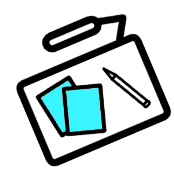 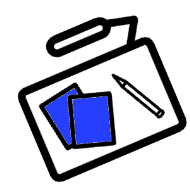 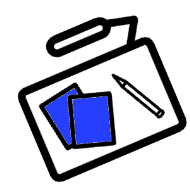 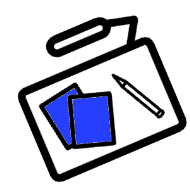 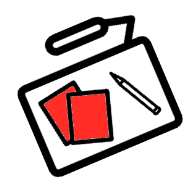 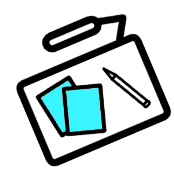 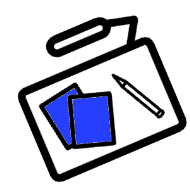 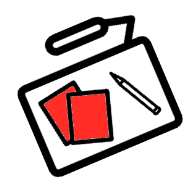 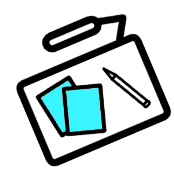 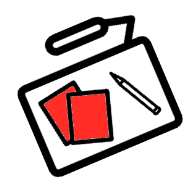 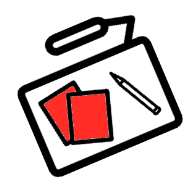 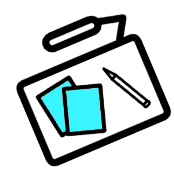 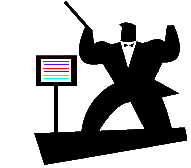 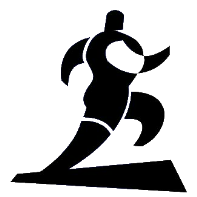 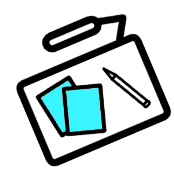 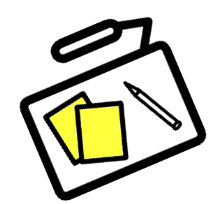 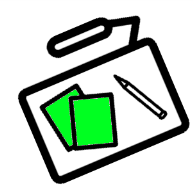 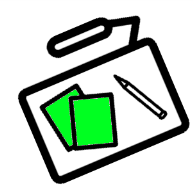 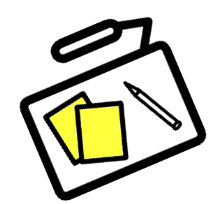 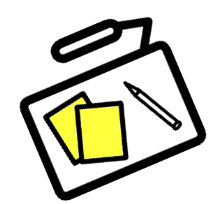 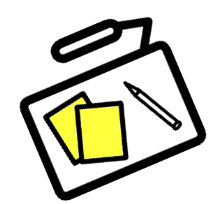 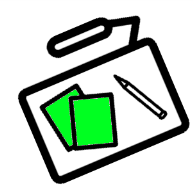 37
[Speaker Notes: The question is, how can instructions figure out which clusters are available and can provide the services require?

In classic uarch a centralized controller would tell each instruction where to go, but this would constitute a single point of failure in the system.]
Viper Enables Reliable OoO Execution
38
[Speaker Notes: Title: 

Single thread performance reduction is very limited, only about 25%. 
In some cases we even see an improvement in total IPC, this is due to the fact that Viper can expose more ILP (more hardware can participate to execute a program)

Talk more the graph

Viper enables reliable OoO execution - high performance reliability

TODO:
Remove the mean bar, put lines for mean, make the bars wider]
Viper is Competitive vs Unprotected OoO
39
[Speaker Notes: Single thread performance reduction is very limited, only about 25%. 
In some cases we even see an improvement in total IPC, this is due to the fact that Viper can expose more ILP (more hardware can participate to execute a program)


TODO:
Same as previous 
Overlap the bars]